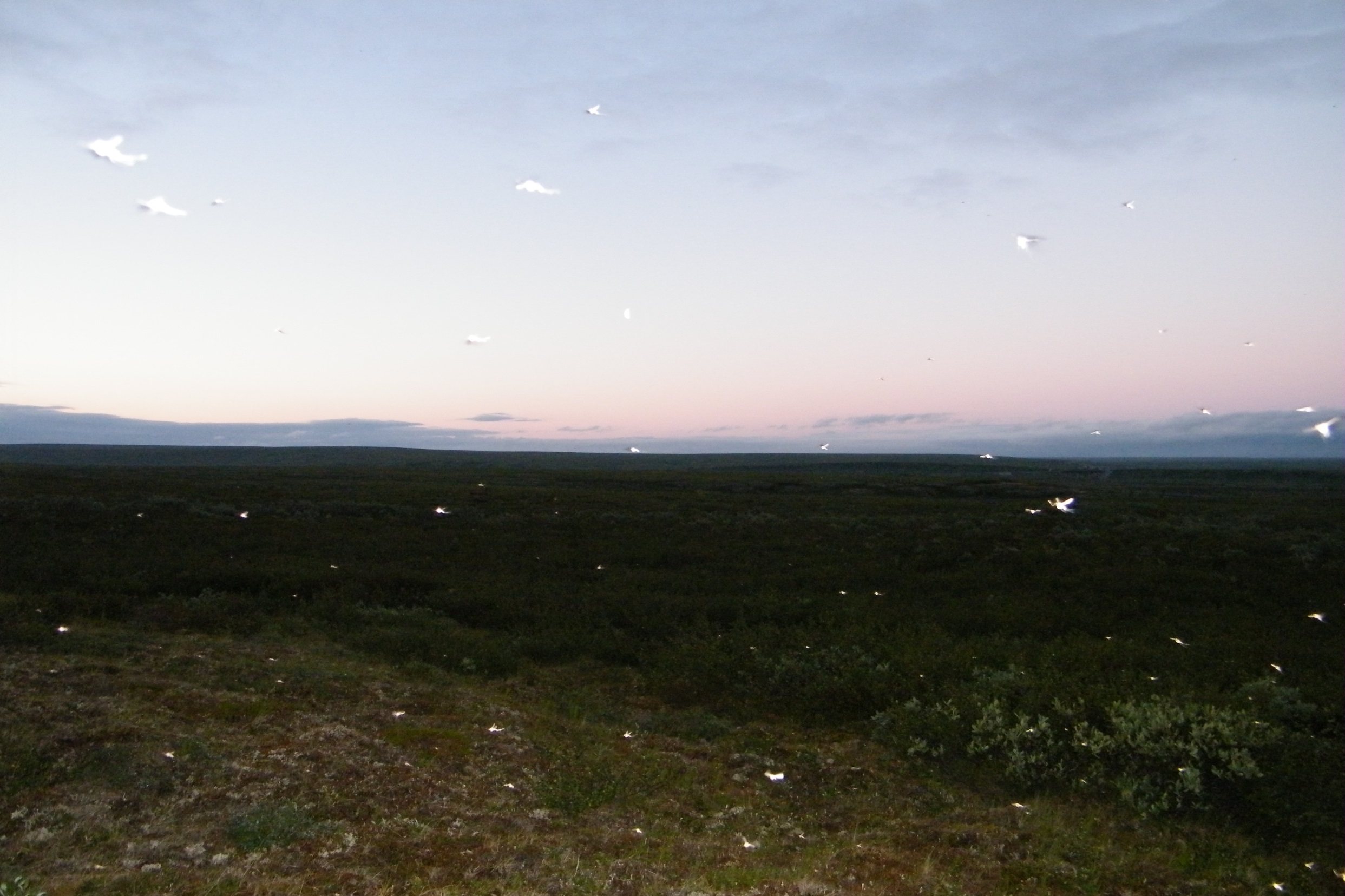 формы МЕТАЛЛОВ В глееземах и криометаморфических почвах юго-востока Большеземельской тундры
И.Н. Семенков, Н.С. Касимов, Е.В. Терская
Формы нахождения металлов в почвах
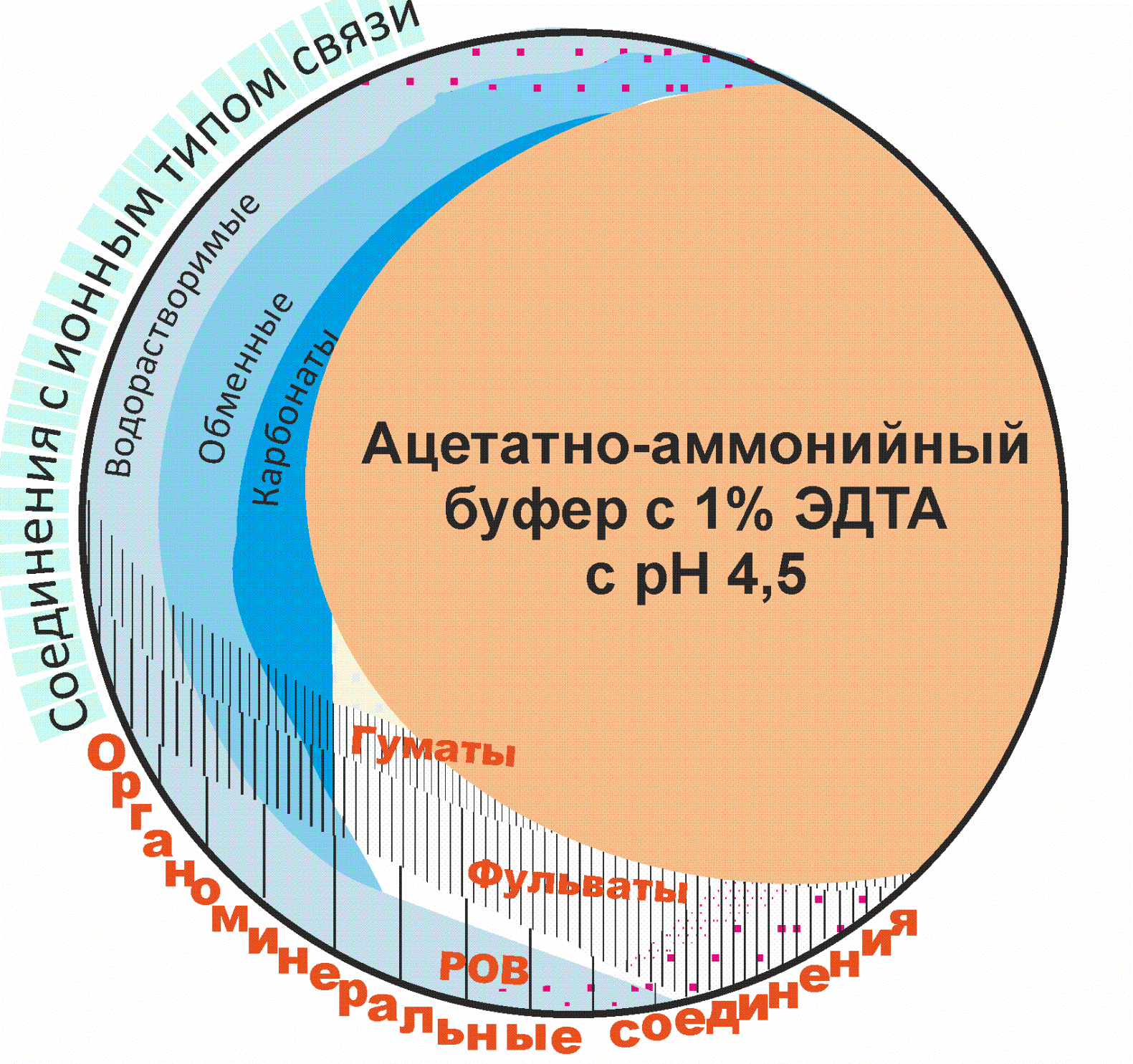 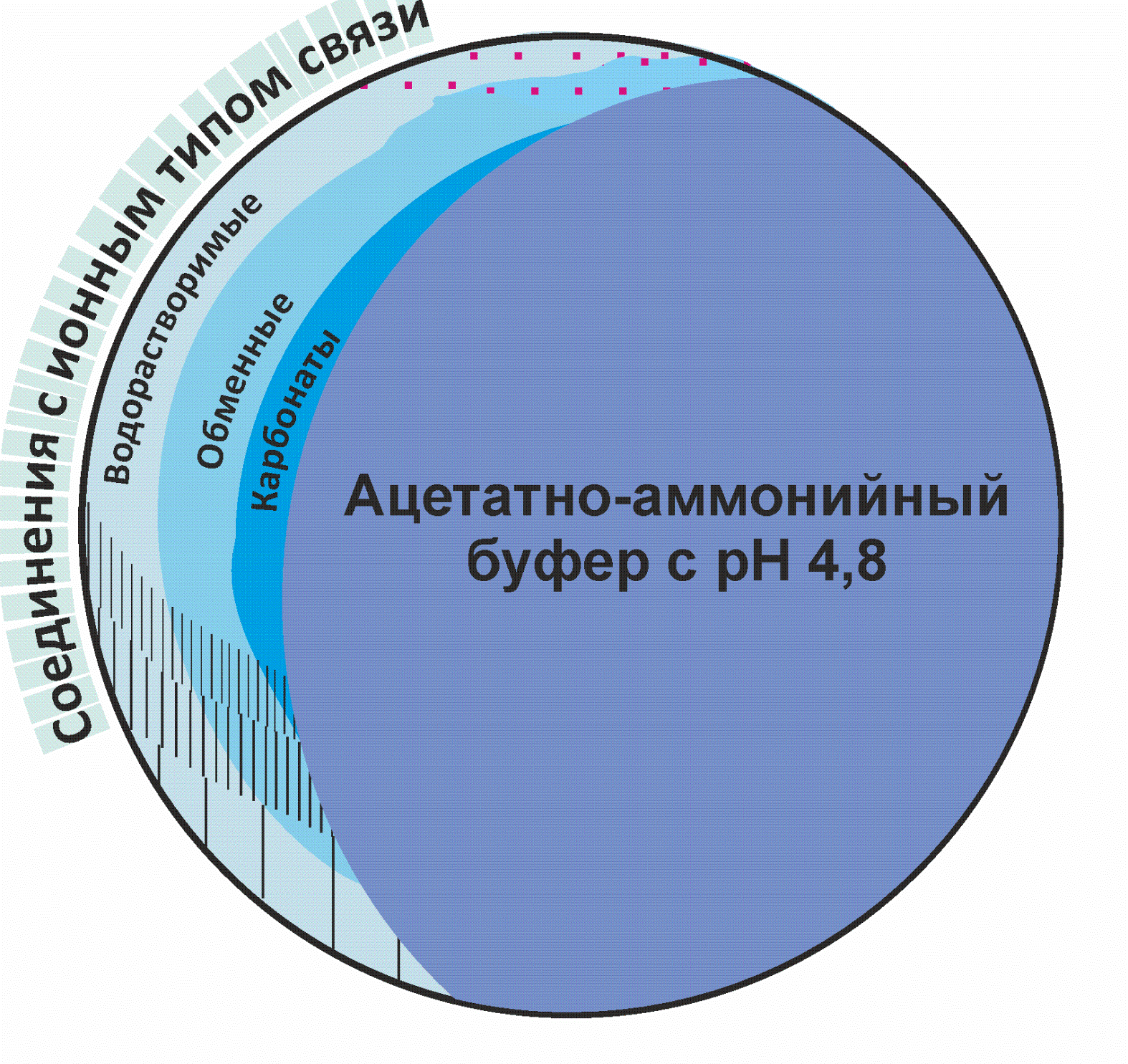 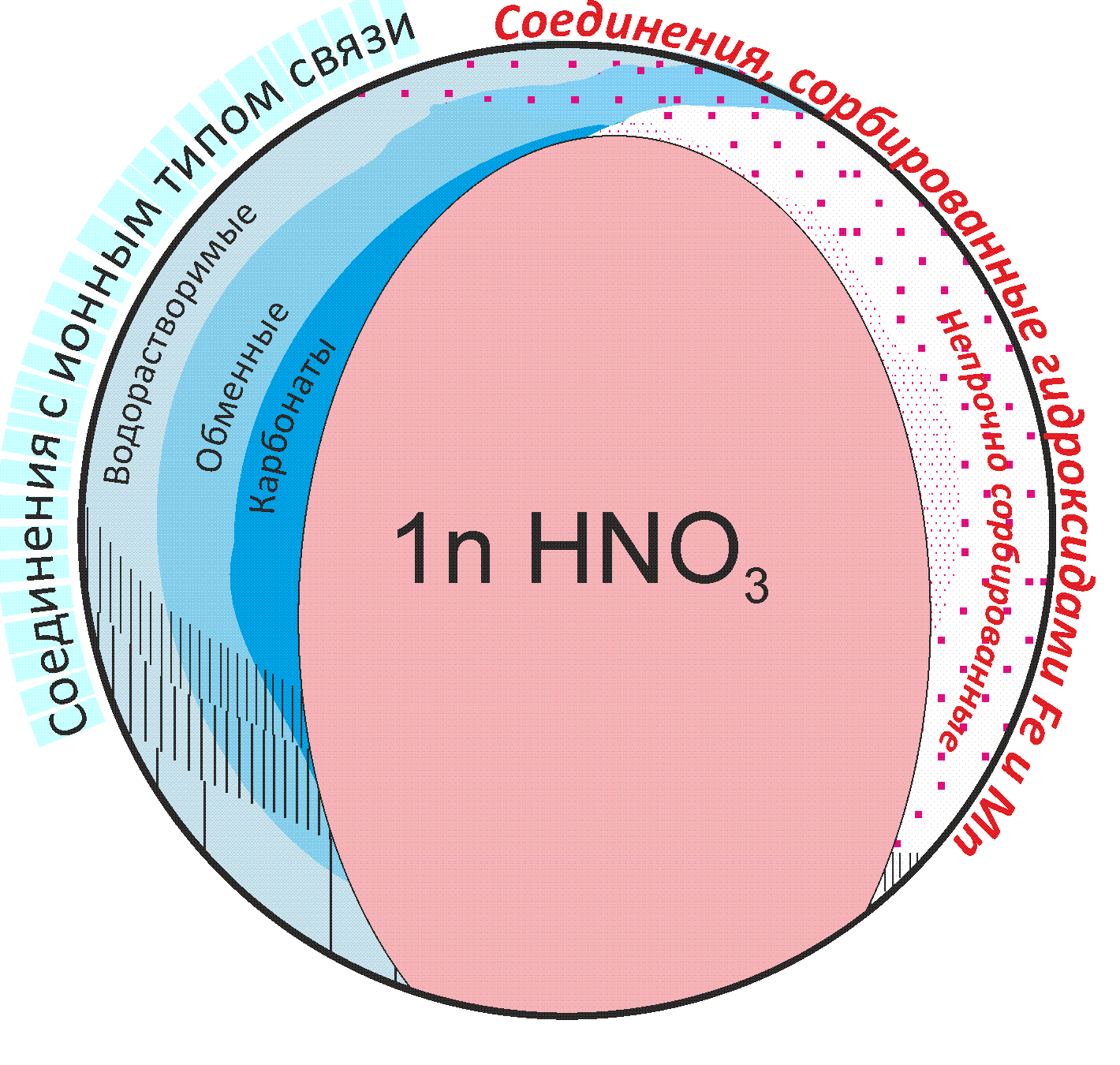 2
Оценка подвижности металлов в почвах
51 проба
9 металлов: Fe, Mn, Co, Cr, Cu, Ni, Pb, Sr и Zn
3
Цель работы – 
изучение радиальной почвенно-геохимической структуры катен на лёссовидных суглинках как моделей для оценки миграции металлов в фоновых ландшафтах Большеземельской тундры.
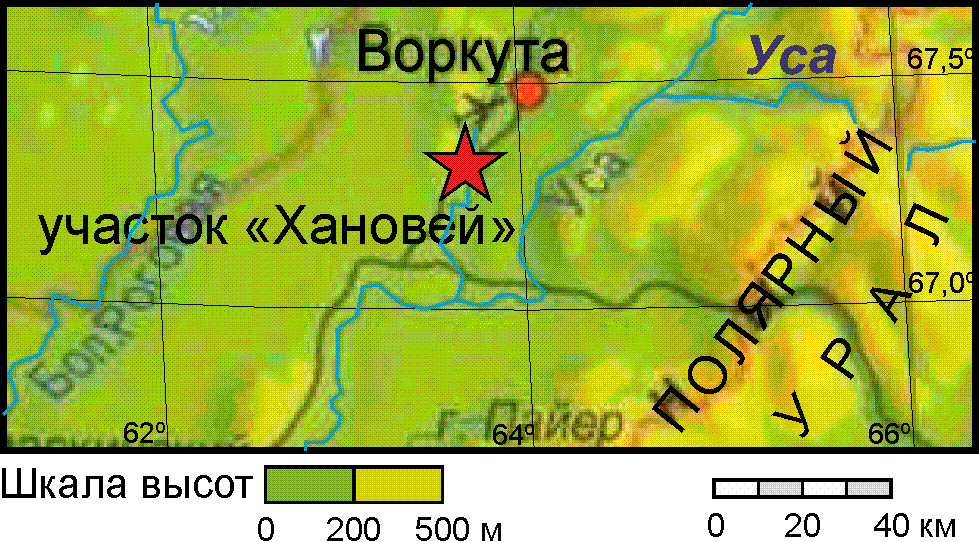 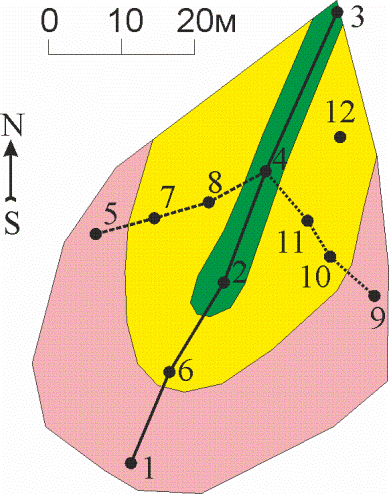 Объект исследования – 
водосбор площадью 0,25 га в пределах учебно-научной базы «Хановей» МГУ имени М.В.Ломоносова, 30 км к югу от Воркуты.
Поперечная катена
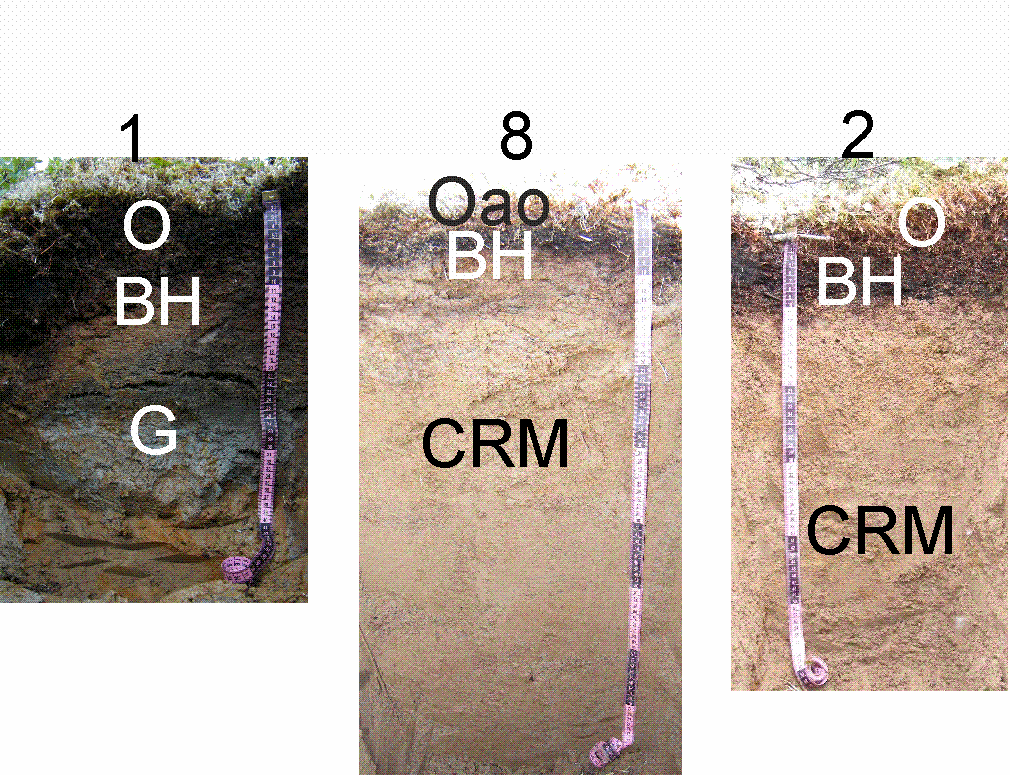 Геохимические спектры почв катен
а – гумусовый горизонт (n=6), б – лёссовидные суглинки (n=7)
Подвижность металлов в горизонтах почв, %
Фракционный состав металлов в гумусовом горизонте междуречного глеезема
Глеезём криотурбированный междуречья
9
Радиальная почвенно-геохимическая структура
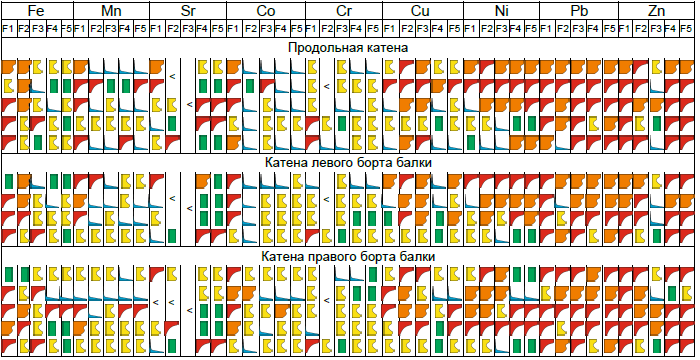 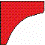 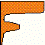 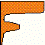 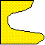 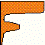 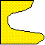 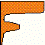 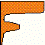 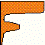 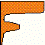 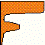 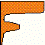 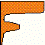 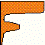 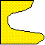 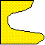 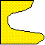 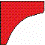 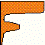 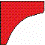 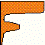 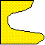 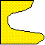 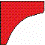 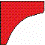 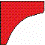 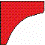 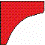 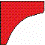 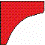 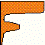 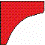 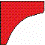 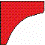 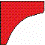 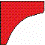 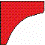 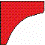 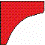 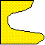 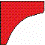 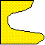 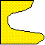 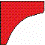 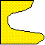 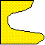 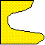 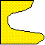 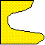 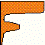 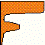 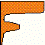 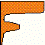 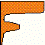 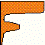 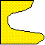 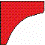 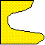 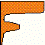 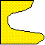 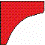 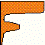 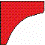 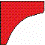 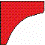 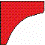 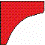 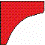 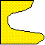 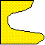 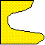 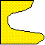 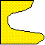 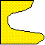 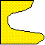 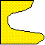 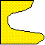 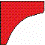 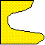 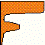 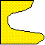 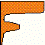 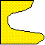 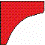 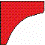 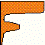 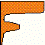 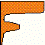 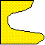 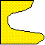 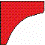 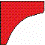 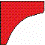 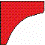 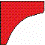 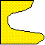 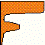 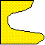 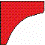 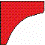 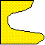 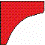 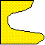 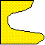 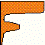 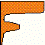 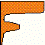 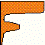 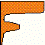 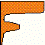 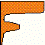 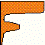 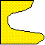 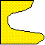 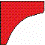 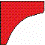 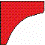 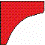 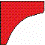 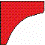 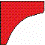 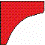 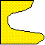 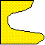 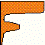 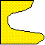 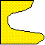 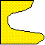 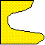 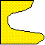 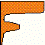 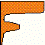 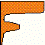 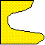 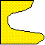 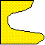 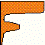 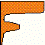 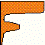 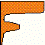 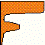 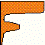 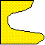 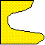 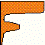 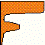 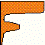 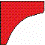 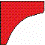 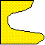 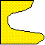 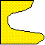 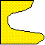 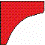 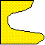 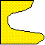 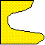 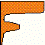 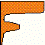 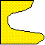 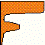 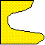 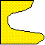 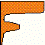 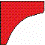 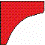 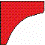 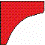 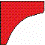 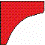 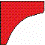 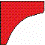 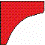 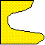 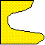 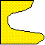 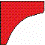 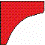 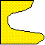 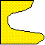 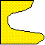 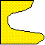 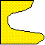 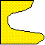 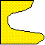 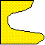 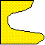 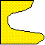 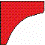 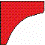 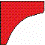 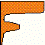 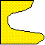 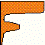 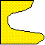 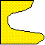 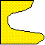 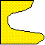 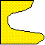 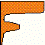 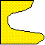 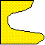 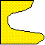 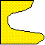 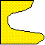 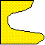 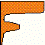 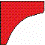 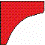 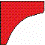 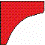 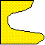 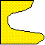 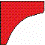 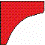 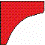 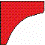 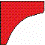 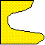 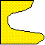 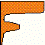 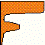 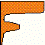 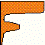 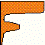 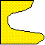 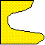 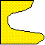 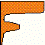 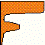 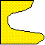 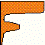 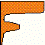 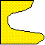 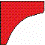 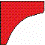 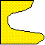 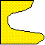 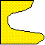 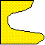 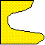 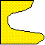 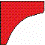 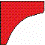 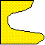 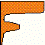 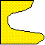 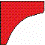 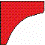 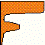 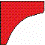 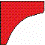 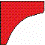 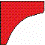 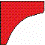 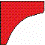 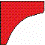 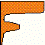 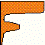 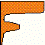 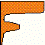 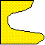 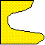 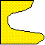 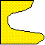 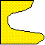 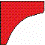 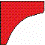 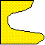 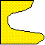 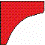 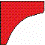 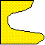 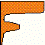 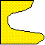 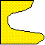 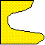 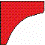 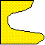 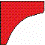 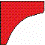 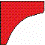 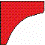 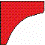 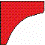 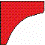 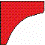 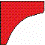 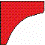 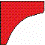 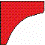 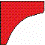 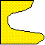 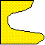 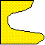 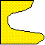 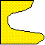 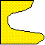 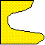 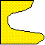 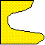 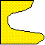 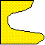 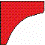 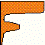 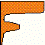 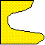 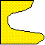 Радиальное распределение:     поверхностно-аккумулятивное,     поверхностно-аккумулятивное элювиально-иллювиальное,    элювиально-иллювиальное,   равномерное,    регрессивное.
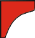 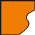 Формы металлов: F1 – обменная, F2 – органоминеральная, F3 – сорбированная гидроксидами Fe и Mn,
F4 – силикатная и F5 – валовое содержание.
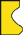 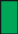 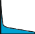 10
Латеральная дифференциация форм металлов в катенах
Выводы
В тундровых катенах с глеезёмами и криометаморфическими почвами на лёссовидных суглинках почвенно-геохимическая структура очень контрастна.
В органогенных горизонтах глееземов и криометаморфических почв подвижность металлов изменяется в ряду Co> Cu, Mn, Fe> Zn, Pb> Ni, Cr, Sr, в гумусовом, криометаморфическом и глеевом – Fe, Cu, Pb, Zn, Mn> Co> Cr, Ni, Sr.
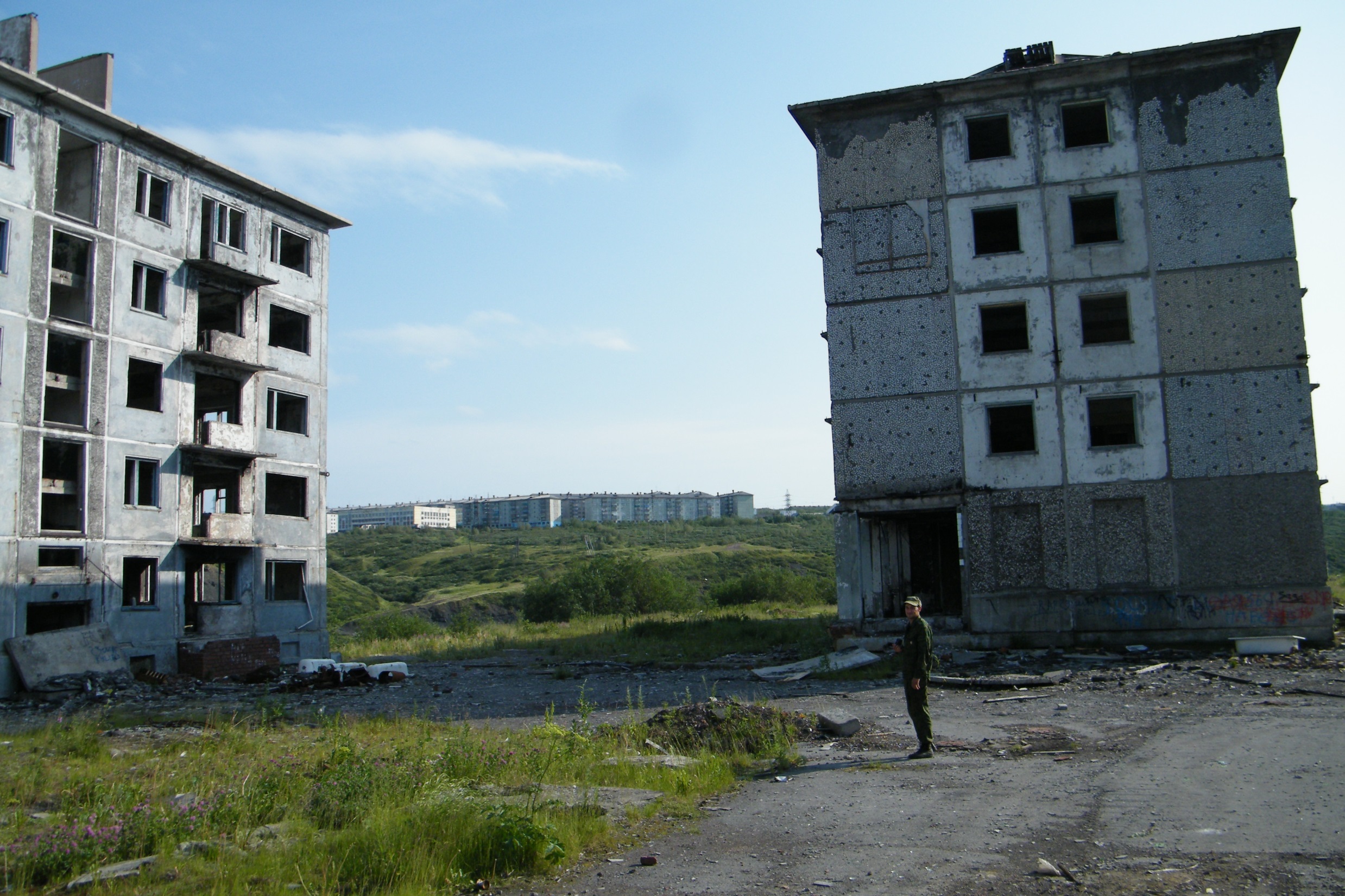 Спасибо за внимание!
semenkov@igem.ru